PPT 5.14IPM: Integrated Pest Management
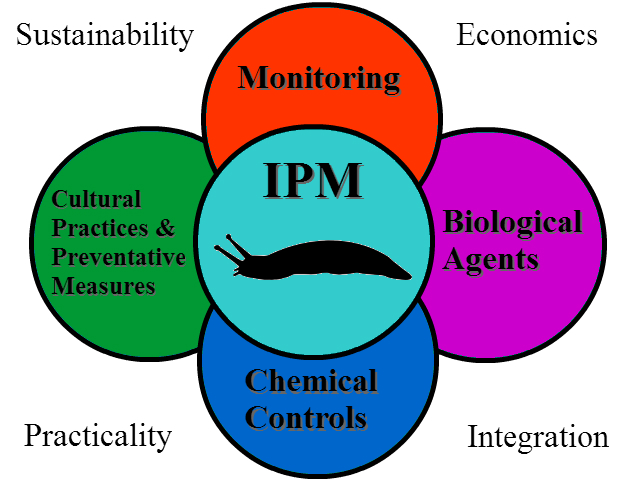 A combination of methods used to effectively control pest species while minimizing the disruption to the environment
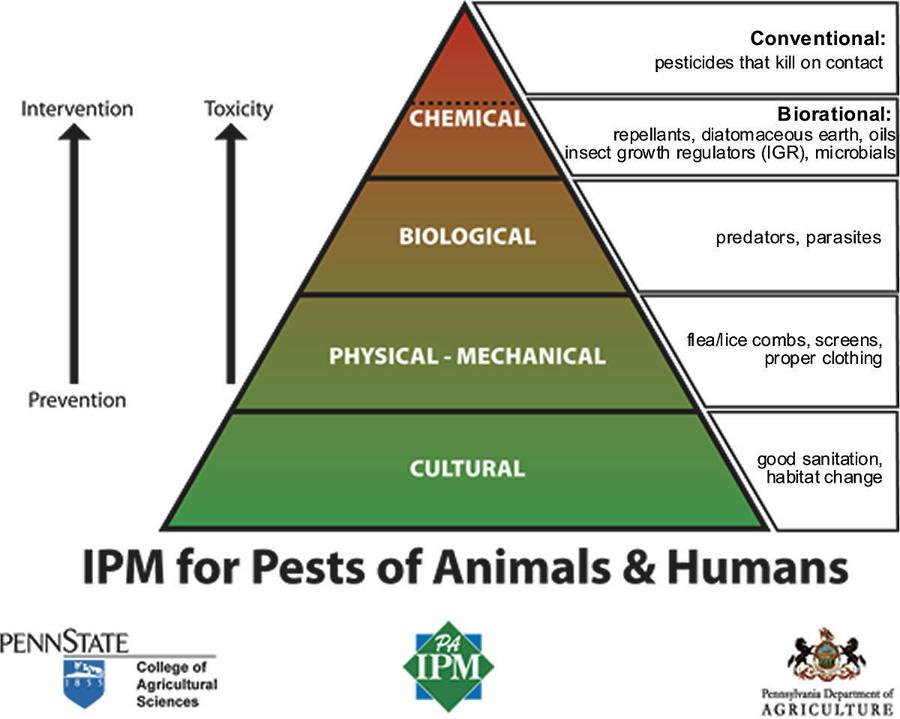 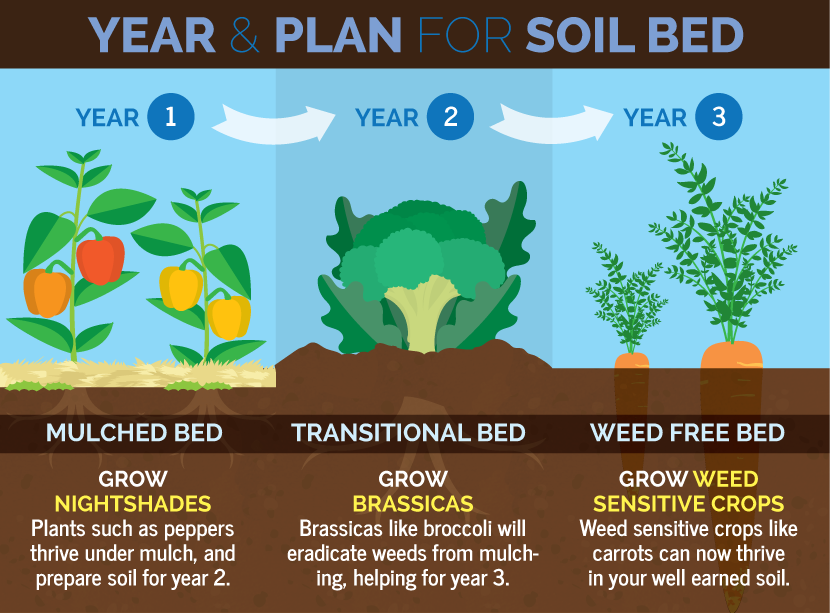 Crop rotation and Intercropping
Use of pest-resistant varieties
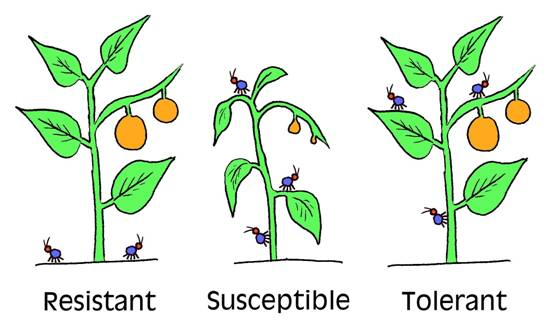 Creation of habitats for predators of pests
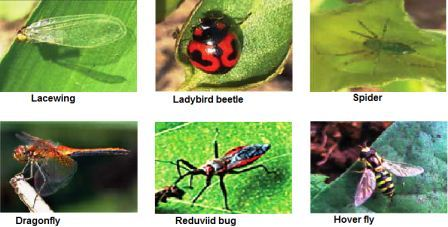 Banana protectors!
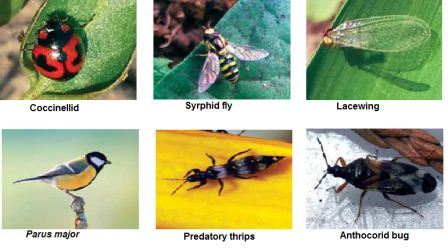 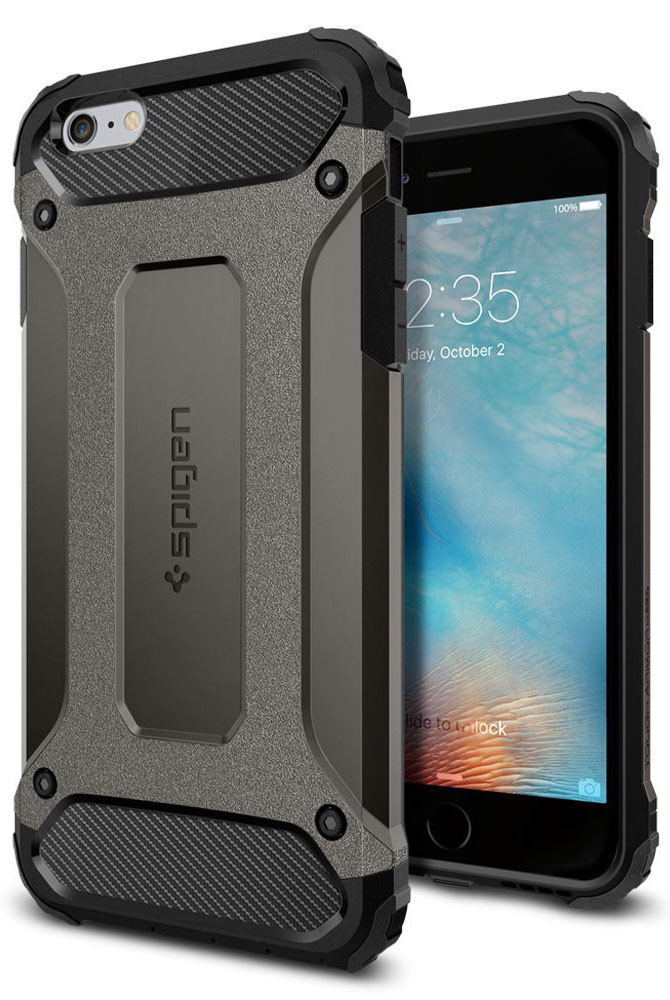 Apple 
protectors!
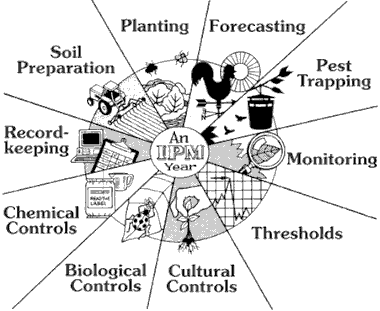 Limited pesticides when necessary
IPM is NOT THE SAME as “Organic”